Maximizing Your Breeding Season
Jose Arceo N. Bautista, DVM, PhD.
Federation of Cattle Raisers’ Associations of the Philippines 
2013 Convention-General Assembly,
Hotel Valencia, Valencia Bukidnon
February 2-3, 2013
Learning Objectives:
To be able to review the phenomenon of heat in cattle,
Understand the cyclicity of heats in relation to known literature vis-à-vis Philippine experience,
Discuss possible steps to maximize efficiency in reproductive management of cattle herds.
Relative E2
J
F
M
A
M
J
J
A
S
O
N
D
Types of Cyclicity
Polyestrus
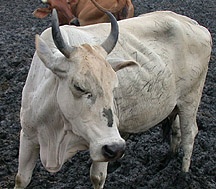 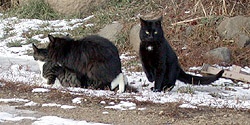 Queen
Cow
Sow
Relative E2
Relative E2
J
J
F
F
M
M
A
A
M
M
J
J
J
J
A
A
S
S
O
O
N
N
D
D
Types of Cyclicity
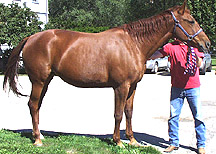 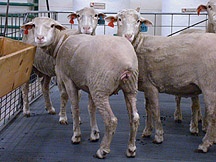 SeasonallyPolyestrus
Long day breeders
(Spring)
Short day breeders
(Fall)
Average Reproductive Cycles
Species	   Length of 	Length of	Ovulation	 Length of
		Estrous Cycle	  Estrus		Pregnancy


cow	    21 days	  18 hr	11 hr after	282 days
		  polyestrus		end estrus

ewe	    17 days	  29 hr	near end	148 days
		seasonal (fall)		estrus	

sow	    21 days	48-72 hr	35-45 hr	115 days
		  polyestrus		after start	
				estrus

mare	    21 days	4-8 days	3-6 day of	335 days
		seasonal (spring)		estrus	
		  polyestrus		(1-2 days 
				before end of
				estrus)
Variation in Cycle Types
Example	Type of	   Follicular	 Ovulation &	        CL 
		 Cycle	Development	CL Formation	    Function


Cow, ewe, 	  Long	Spontaneous	Spontaneous	Spontaneous
sow, mare	

rats, mice, 	  Short	Spontaneous	Spontaneous	    Induced
hamsters 	(4 days)			  (prolactin)

rabbit, cat,	Induced	Spontaneous	    Induced	    Induced
mink, ferret,			  (LH surge)
otter, alpaca
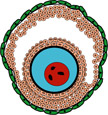 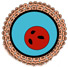 PGF
2
a
-7
- 6
- 5
- 4
- 3
- 2
-1
0
1
2
3
4
5
6
7
8
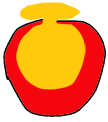 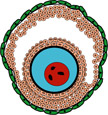 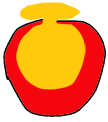 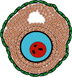 CL
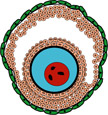 Ovulation
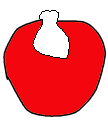 CA
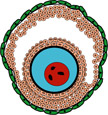 Progesterone
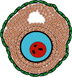 Estradiol
FSH
LH
Days Relative to the Gonadotropin Surge
Diestrus
Proestrus
Estrus
Metestrus
Diestrus
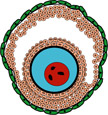 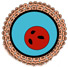 PGF
2
a
-7
- 6
- 5
- 4
- 3
- 2
-1
0
1
2
3
4
5
6
7
8
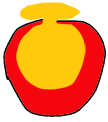 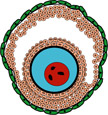 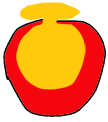 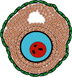 CL
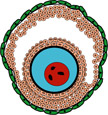 Ovulation
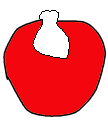 CA
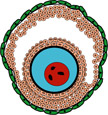 Progesterone
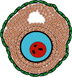 Estradiol
FSH
LH
Days Relative to the Gonadotropin Surge
Diestrus
Proestrus
Estrus
Metestrus
Diestrus
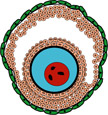 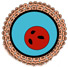 PGF
2
a
-7
- 6
- 5
- 4
- 3
- 2
-1
0
1
2
3
4
5
6
7
8
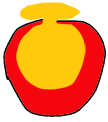 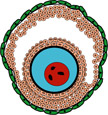 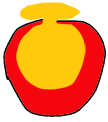 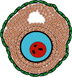 CL
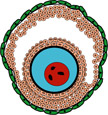 Ovulation
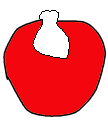 CA
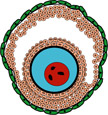 Progesterone
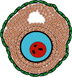 Estradiol
FSH
LH
Days Relative to the Gonadotropin Surge
Diestrus
Proestrus
Estrus
Metestrus
Diestrus
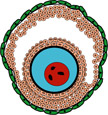 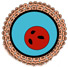 PGF
2
a
-7
- 6
- 5
- 4
- 3
- 2
-1
0
1
2
3
4
5
6
7
8
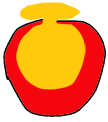 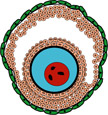 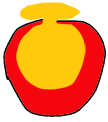 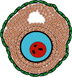 CL
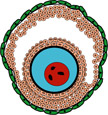 Ovulation
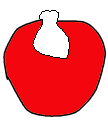 CA
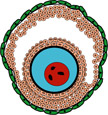 Progesterone
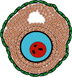 Estradiol
FSH
LH
Days Relative to the Gonadotropin Surge
Diestrus
Proestrus
Estrus
Metestrus
Diestrus
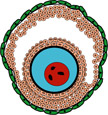 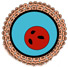 PGF
2
a
-7
- 6
- 5
- 4
- 3
- 2
-1
0
1
2
3
4
5
6
7
8
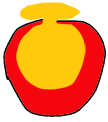 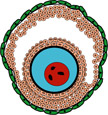 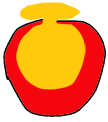 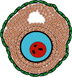 CL
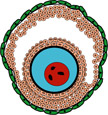 Ovulation
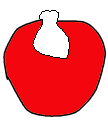 CA
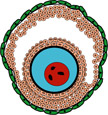 Progesterone
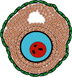 Estradiol
FSH
LH
Days Relative to the Gonadotropin Surge
Diestrus
Proestrus
Estrus
Metestrus
Diestrus
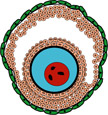 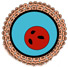 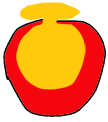 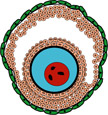 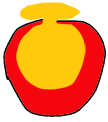 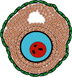 CL
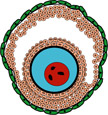 Ovulation
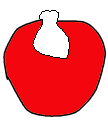 CA
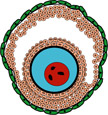 Progesterone
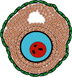 Estradiol
PGF
2
a
FSH
LH
Days Relative to the Gonadotropin Surge
Diestrus
Proestrus
Estrus
Metestrus
Diestrus
-7
- 6
- 5
- 4
- 3
- 2
-1
0
1
2
3
4
5
6
7
8
Follicular Phase
Proestrus
Preovulatory follicle enlarges
estrogen increases
vascularity of the female reproductive tract increases
endometrial glands begin to grow
estrogen levels peak
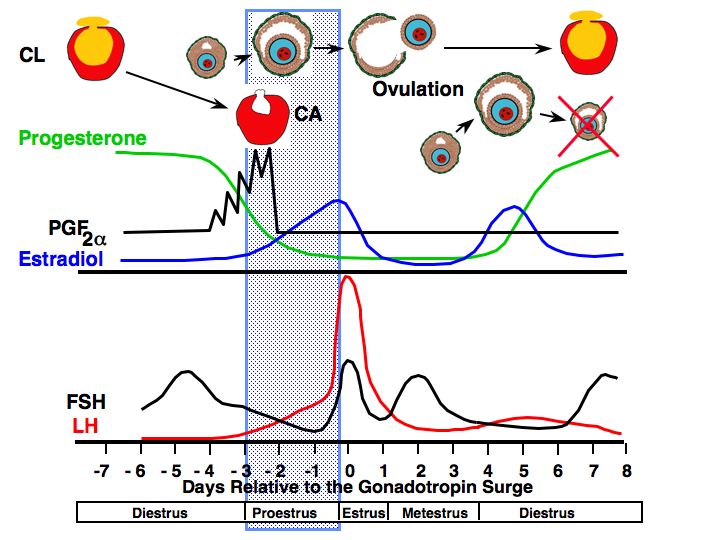 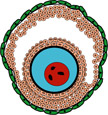 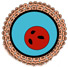 PGF
2
a
-7
- 6
- 5
- 4
- 3
- 2
-1
0
1
2
3
4
5
6
7
8
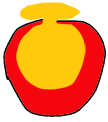 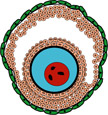 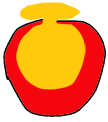 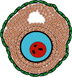 CL
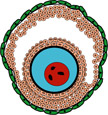 Ovulation
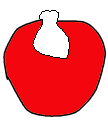 CA
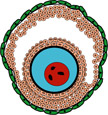 Progesterone
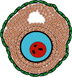 Estradiol
FSH
LH
Days Relative to the Gonadotropin Surge
Diestrus
Proestrus
Estrus
Metestrus
Diestrus
Follicular Phase
Estrus
allows male to mount
estrogen decreases
LH surge occurs 
ovulation 24-48 hr after surge of LH
uterine motility high with contractions moving toward oviduct
sperm transport is optimal
cervical mucus volume increases
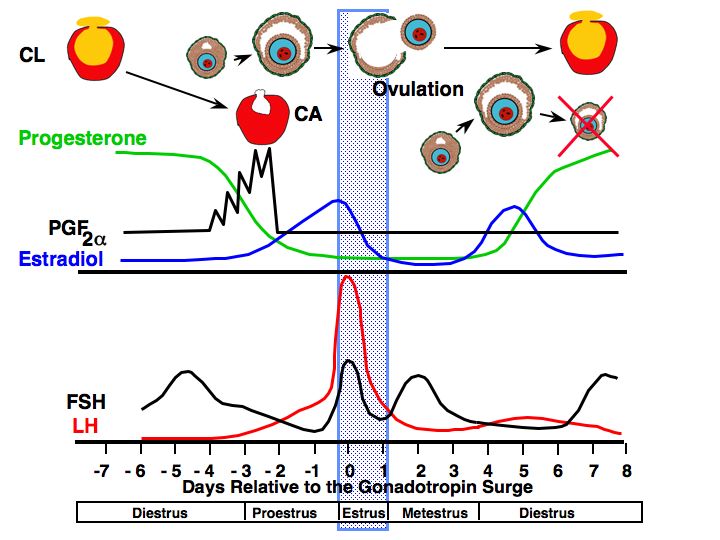 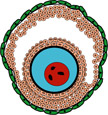 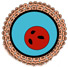 PGF
2
a
-7
- 6
- 5
- 4
- 3
- 2
-1
0
1
2
3
4
5
6
7
8
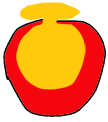 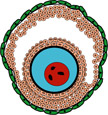 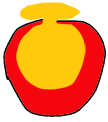 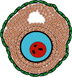 CL
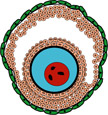 Ovulation
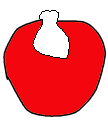 CA
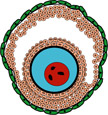 Progesterone
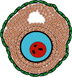 Estradiol
FSH
LH
Days Relative to the Gonadotropin Surge
Diestrus
Proestrus
Estrus
Metestrus
Diestrus
Luteal Phase
Luteal Phase
Metestrus
estrogen low
ovulation in cow
corpus hemorrhagicum present
uterus
contractions subside
endometrial glands continue to grow and become coiled
in cattle bleeding occurs
FSH increases
triggering growth of follicles
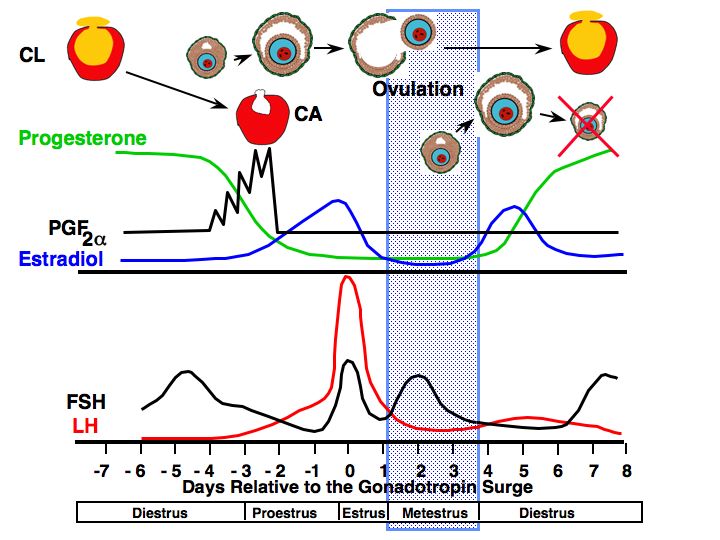 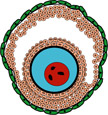 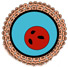 PGF
2
a
-7
- 6
- 5
- 4
- 3
- 2
-1
0
1
2
3
4
5
6
7
8
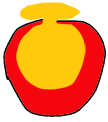 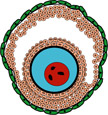 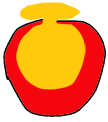 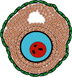 CL
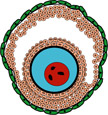 Ovulation
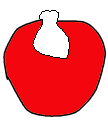 CA
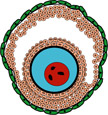 Progesterone
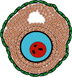 Estradiol
FSH
LH
Days Relative to the Gonadotropin Surge
Diestrus
Proestrus
Estrus
Metestrus
Diestrus
Luteal Phase
Luteal Phase
Diestrus
progesterone high
FSH
Increases at some point to cause growth of ovulatory follicle
Uterus
secrets fluid but volume gradually decreases
contraction stop
CL regresses at the end of this period if female is not pregnant due to PGF release
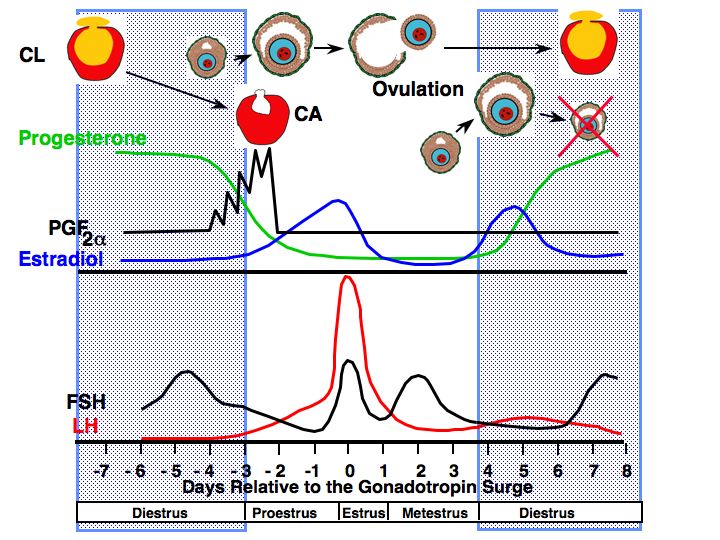 Characteristics of Estrous Cycles
Cow	  Ewe	 Sow	  Mare

Estrous cycle (days)	   21	   17	  21	   21
Proestrus (days)	  3-4	  2-3	   3-4	   2-3
Estrus	12-18 hr	24-36 hr	48-72 hr	4-8 days
Metestrus (days)	  3-4	  2-3	  2-3	   2-3
Diestrus (days)	10-14	10-12	 11-13	 10-12
Presence of Offspring
Pregnancy
Causes of Anestrus
Season
Pathology
Nutrition
Stress
Gestational Anestrus
Progesterone during pregnancy
negative feedback
After parturition anestrus continues
progesterone exposure during pregnancy
hypothalamus 
Lacks estradiol positive feedback
allows time for uterine involution
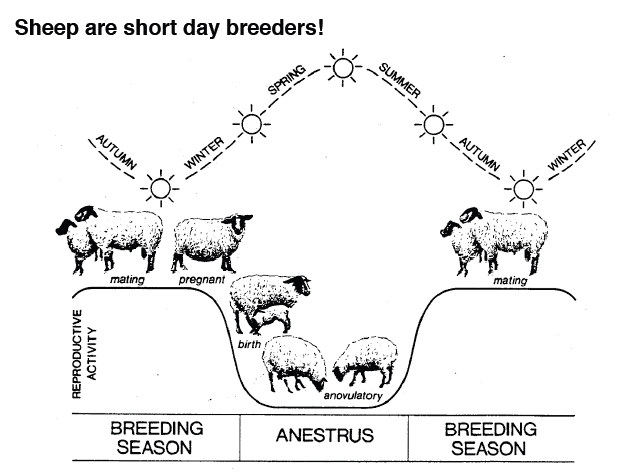 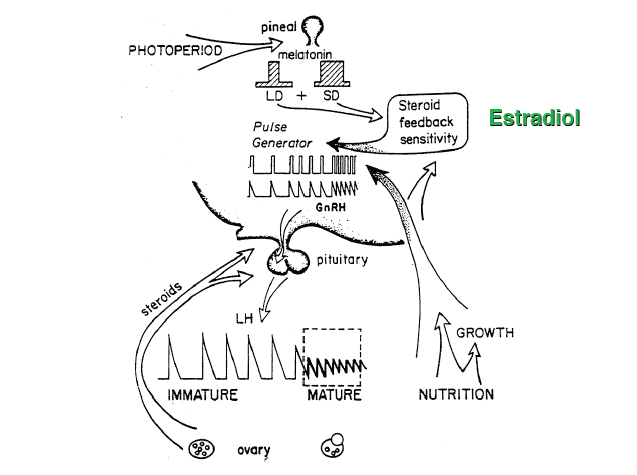 Seasonal Anestrus
just like entering puberty
silent ovulation
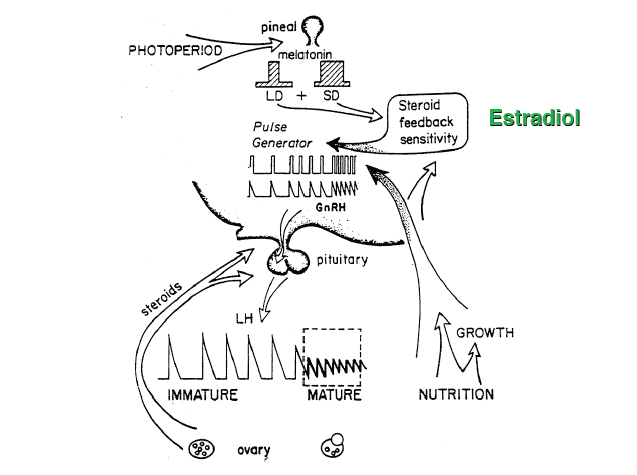 Silent Ovulation
Estrus
Anestrus
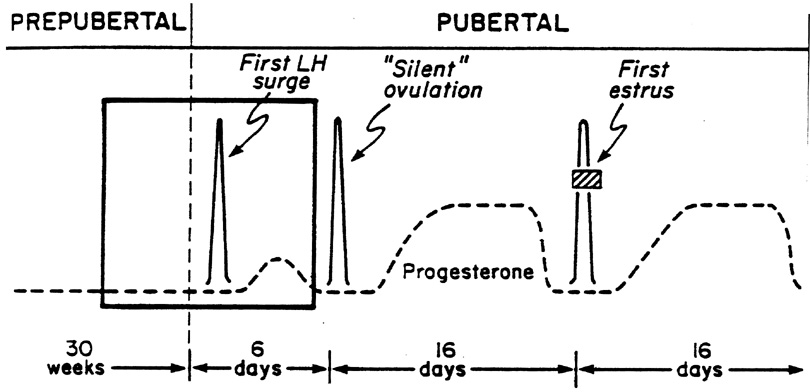 Recommendations:
Establish your breeding season by looking at the record of heat distribution vis-à-vis distribution of calving.
If it is too difficult to establish heat distribution, look at the calving record and plot 3 months from the peak of calving, the start of your breeding season.
Keep records religiously, systematically and efficiently.
Look at the seasonal meteorological data of your area, particularly the length of day versus night.
Remember that cows’ seasonal cyclicity also correspond to seasonality of fertility in males, thus, practice controlled or seasonal breeding.
Remember too that hormones are not a panacea. These are also affected by physiological states and responses.
References:
Animal Science 434 Lecture No. 9. John J. Parish. University of Wisconsin. Fall, 2008 (With Permission)
Pathways to Pregnancy and Parturition. P.L. Senger, 2nd revised edition. 2003
JOSE ARCEO N. BAUTISTA, DVM, PhD
For Inquiries: 
Send a message to  jobau57@yahoo.com